Resilient Families

Critical thinking skills
Use your critical thinking skills to decide what to do if these things happen…
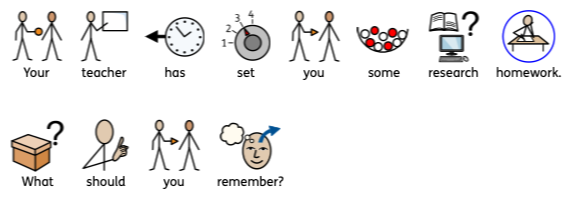 1.
a) 

b)
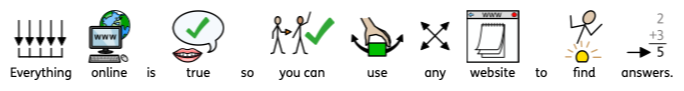 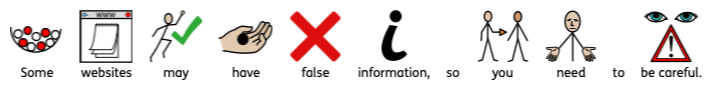 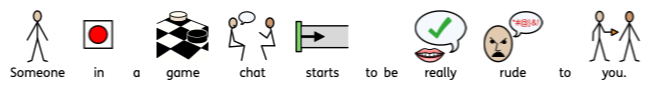 2.
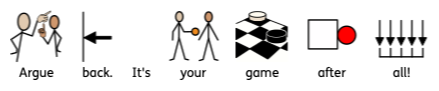 a) 

b)
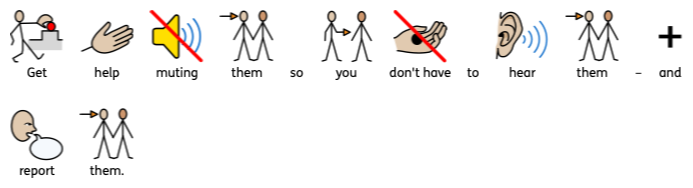 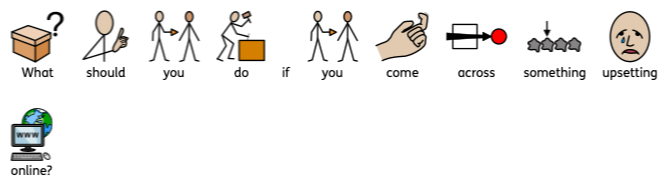 3.
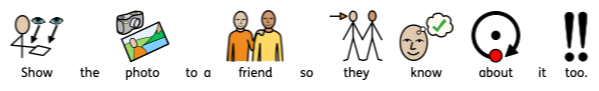 a) 


b)
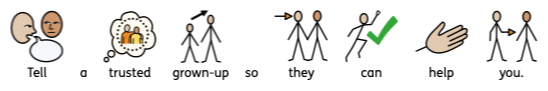